SARS Mobile Tax Office
MTU13
Tax Season 2025
The South African Revenue Service will be visiting the areas listed below to assist taxpayers with the SARS general queries and any tax matters.
Tax Services Offered:

• Completion & submission of tax returns
on eFiling and Mobi App
statements of account
• General queries
• Banking detail changes
• Changes to registered particulars

Required:
Original ID, relevant material, bank
statements, etc.
The following services will be offered:
For more information contact:

Tel: 0800 00 72 77
WhatsApp: 0800 11 72 77
SMS services : 47277
USSD : *134*7277#
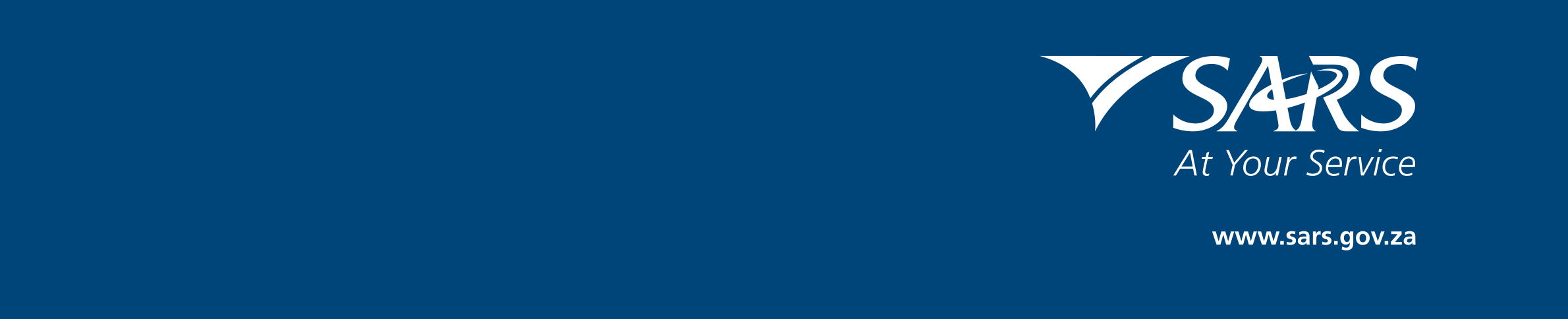 SARS Mobile Tax Office
MTU13
Tax Season 2025
The South African Revenue Service will be visiting the areas listed below to assist taxpayers with the SARS general queries and any tax matters.
Tax Services Offered:

• Completion & submission of tax returns
on eFiling and Mobi App
statements of account
• General queries
• Banking detail changes
• Changes to registered particulars

Required:
Original ID, relevant material, bank
statements, etc.
The following services will be offered:
For more information contact:

Tel: 0800 00 72 77
WhatsApp: 0800 11 72 77
SMS services : 47277
USSD : *134*7277#
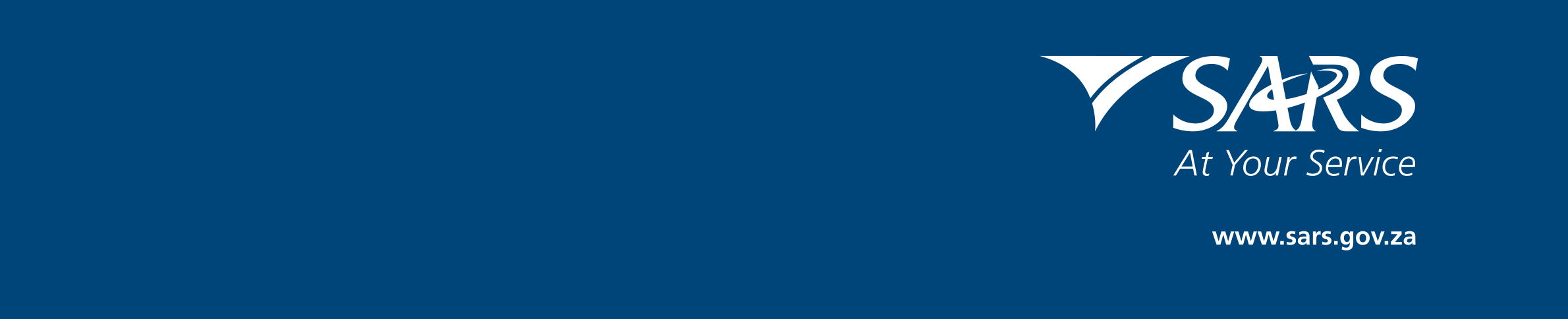